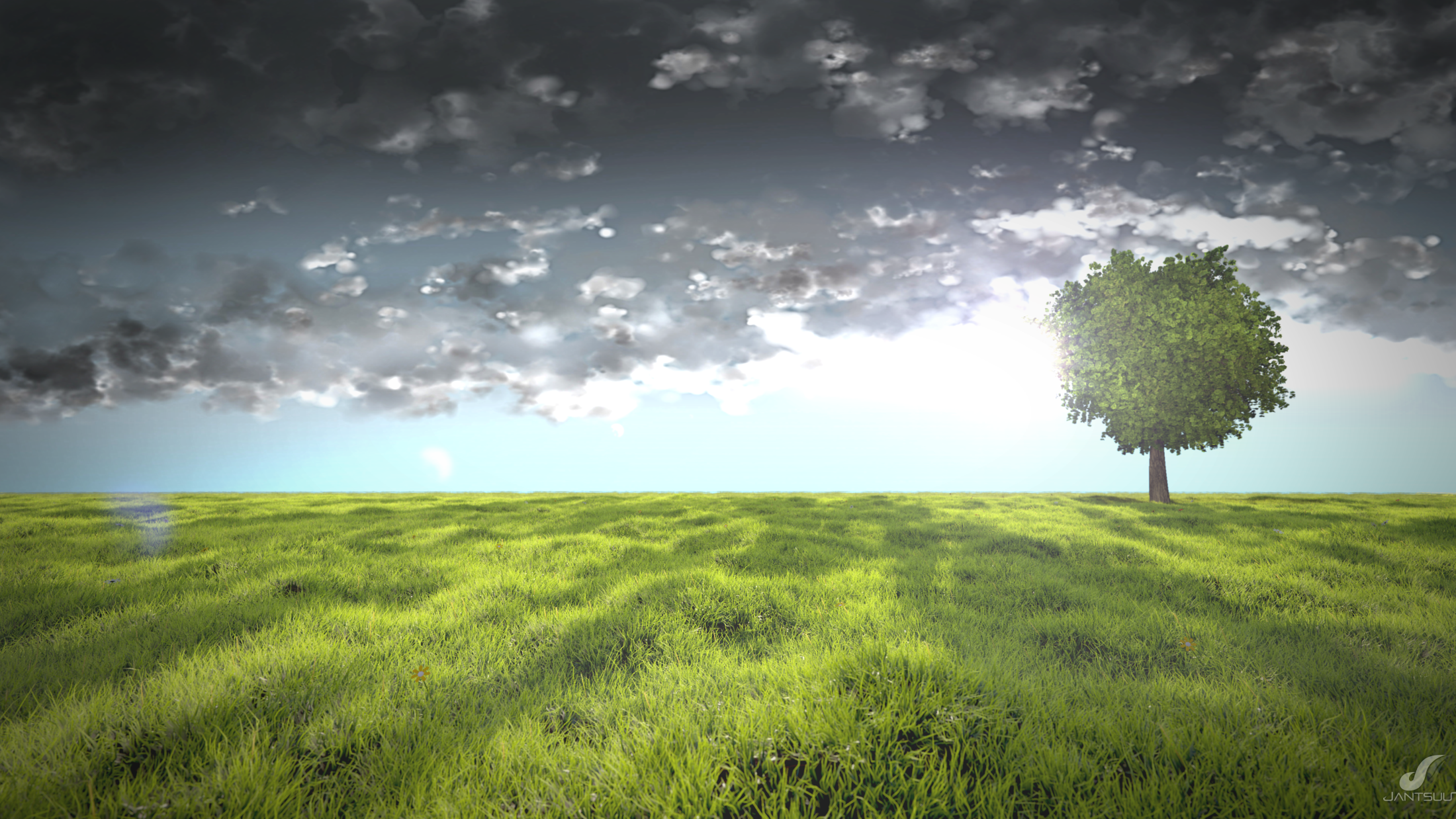 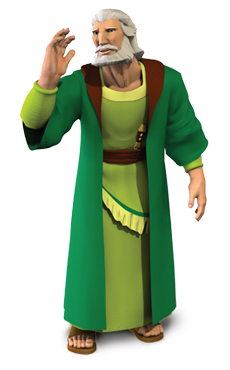 Gênesis 23.1-20
COMO UM VENCEDOR LIDA COM AS PERDAS
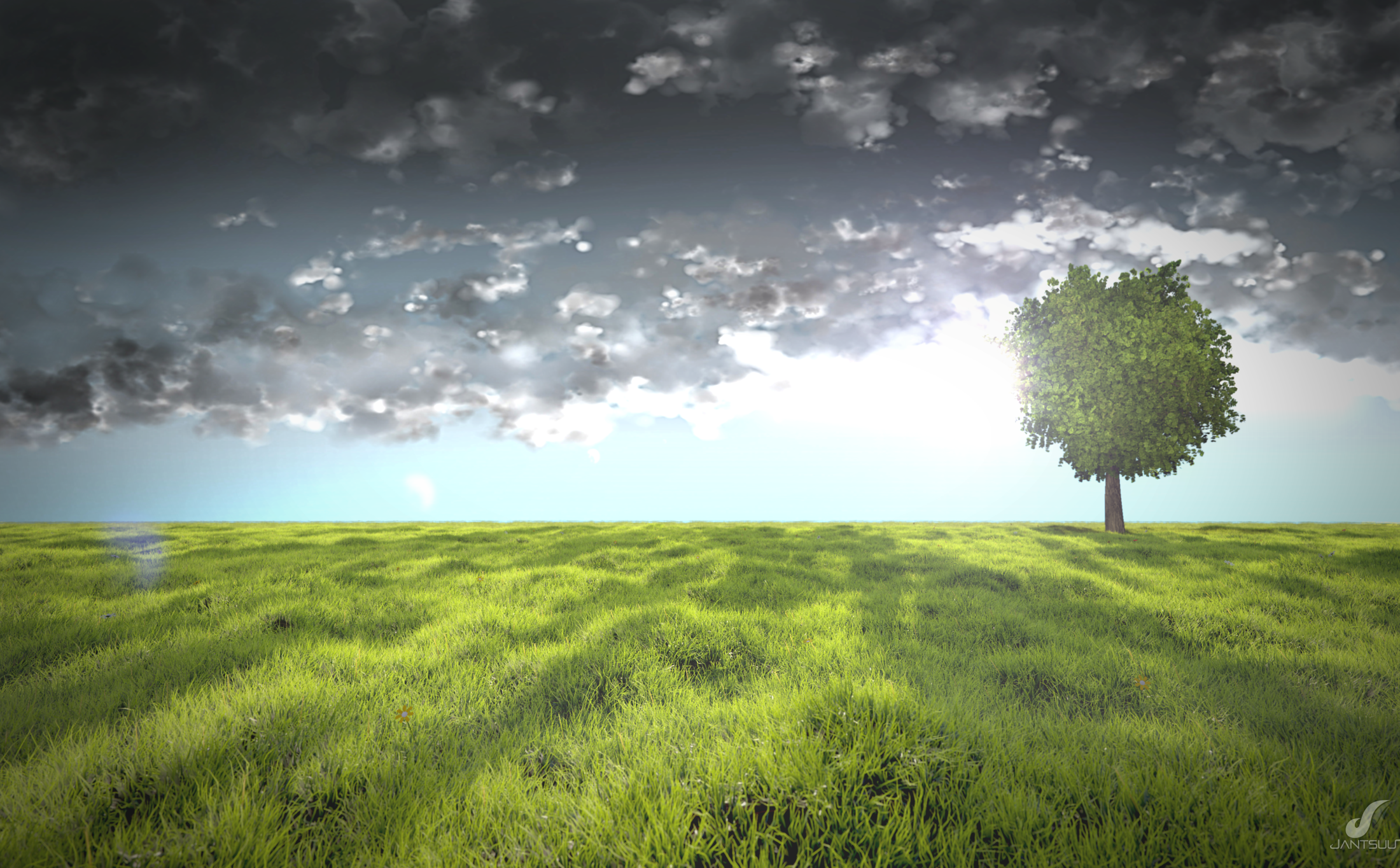 “PASSAMOS PELA VIDA PERDENDO COISAS”          (M. CRAIG BARNES)
Em Gênesis 23 lemos como Abraão, um homem acostumado a ganhar, lidou com a maior perda da sua vida.
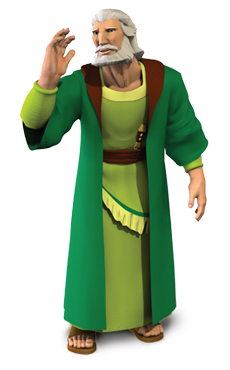 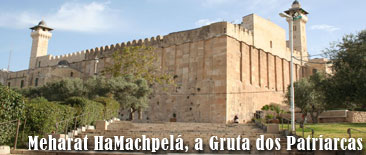 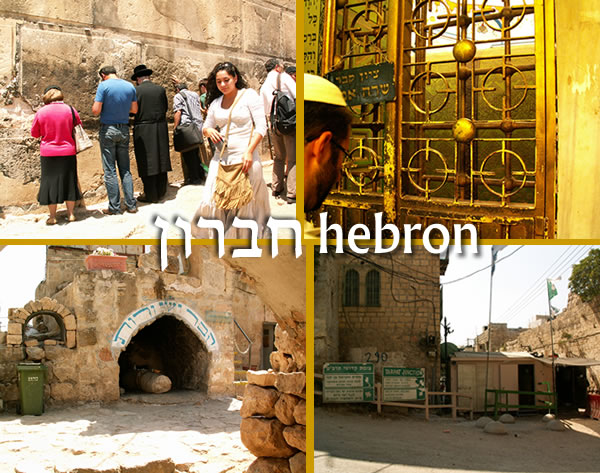 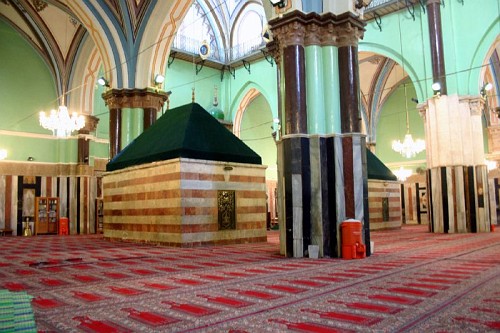 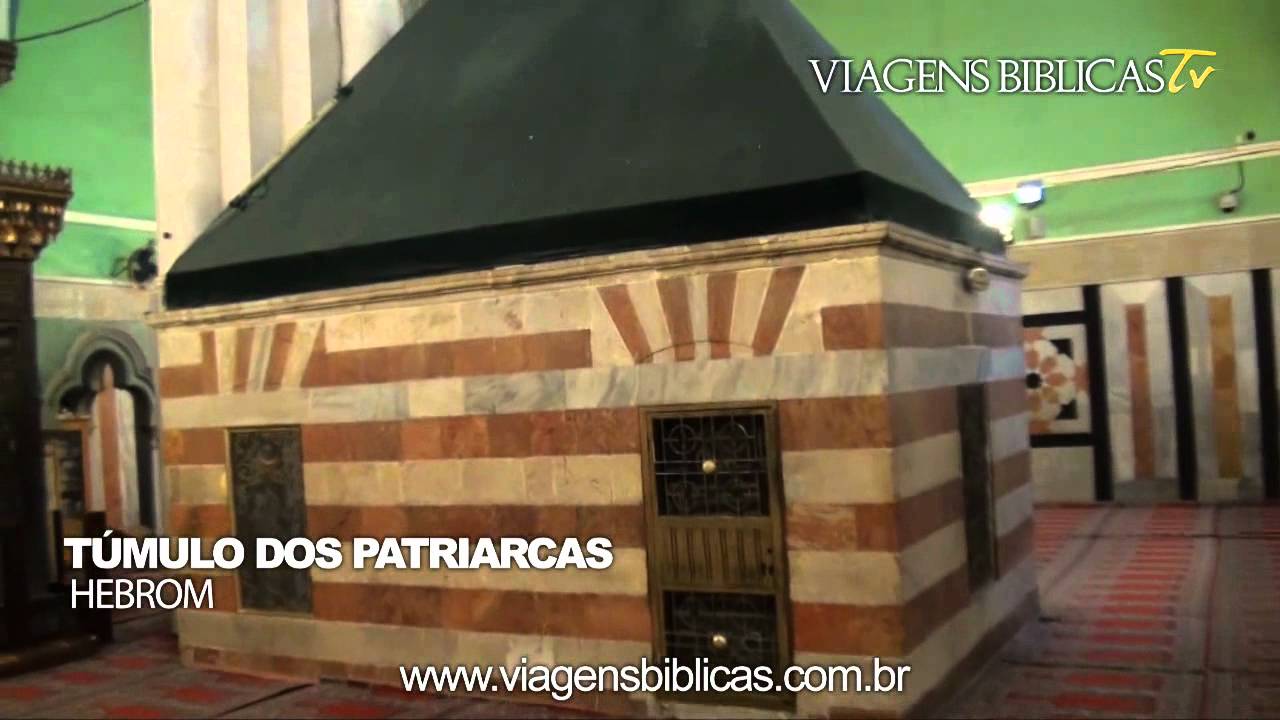 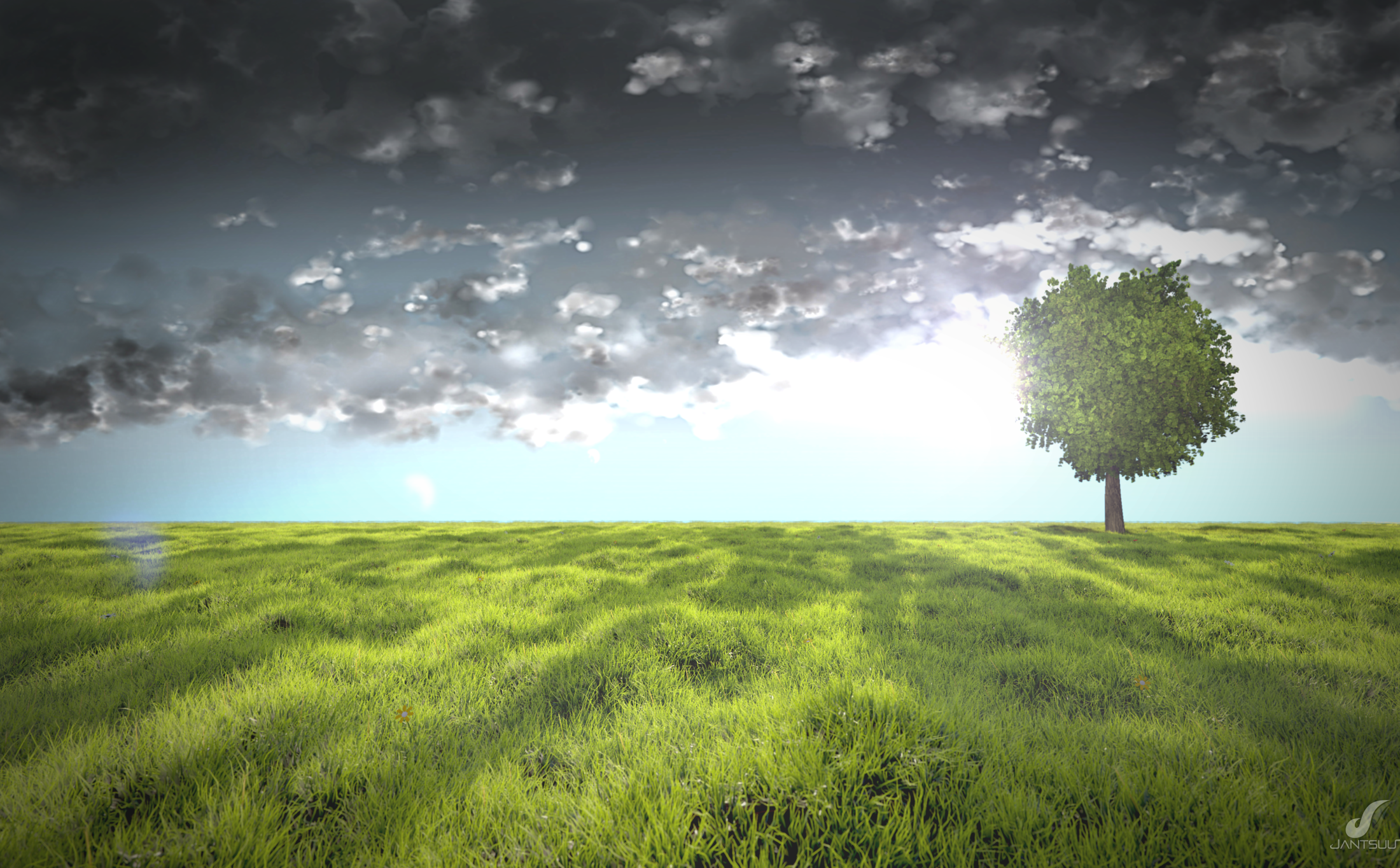 1) ENTENDA QUE              AS PERDAS FAZEM   PARTE DA VIDA!
Sara viveu 127 anos... mas morreu! Não pense que Deus está tratando você mal. Vencedores também perdem.
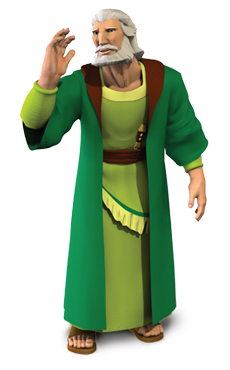 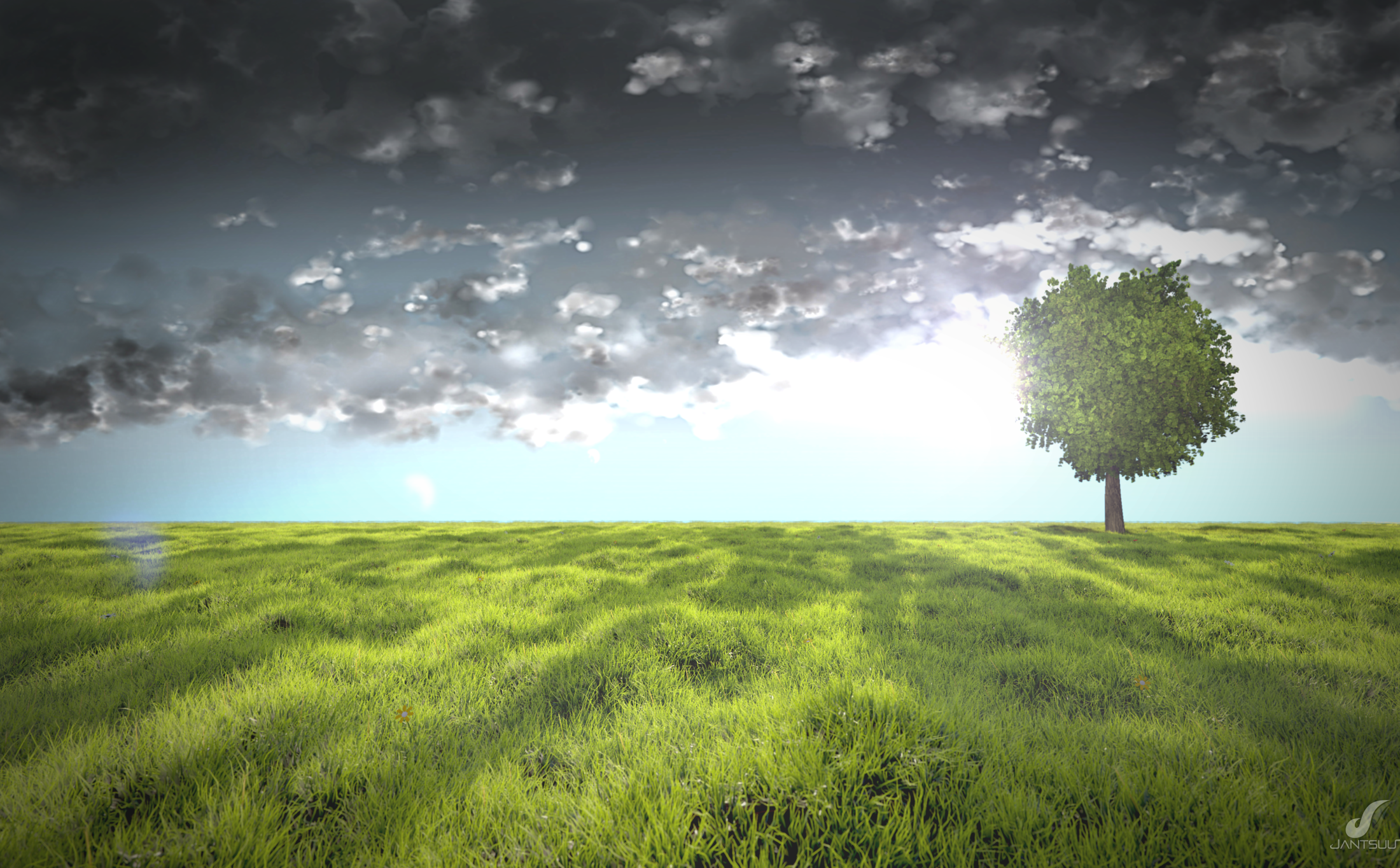 2) NÃO TENHA   VERGONHA DE LAMENTAR SUAS PERDAS!
Permita-se vivenciar a sua dor. O seu Deus e os seus irmãos estarão com você nessa hora.
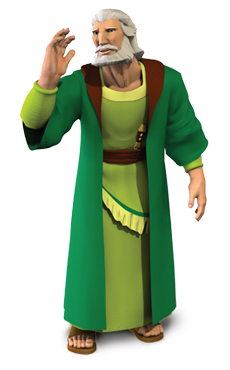 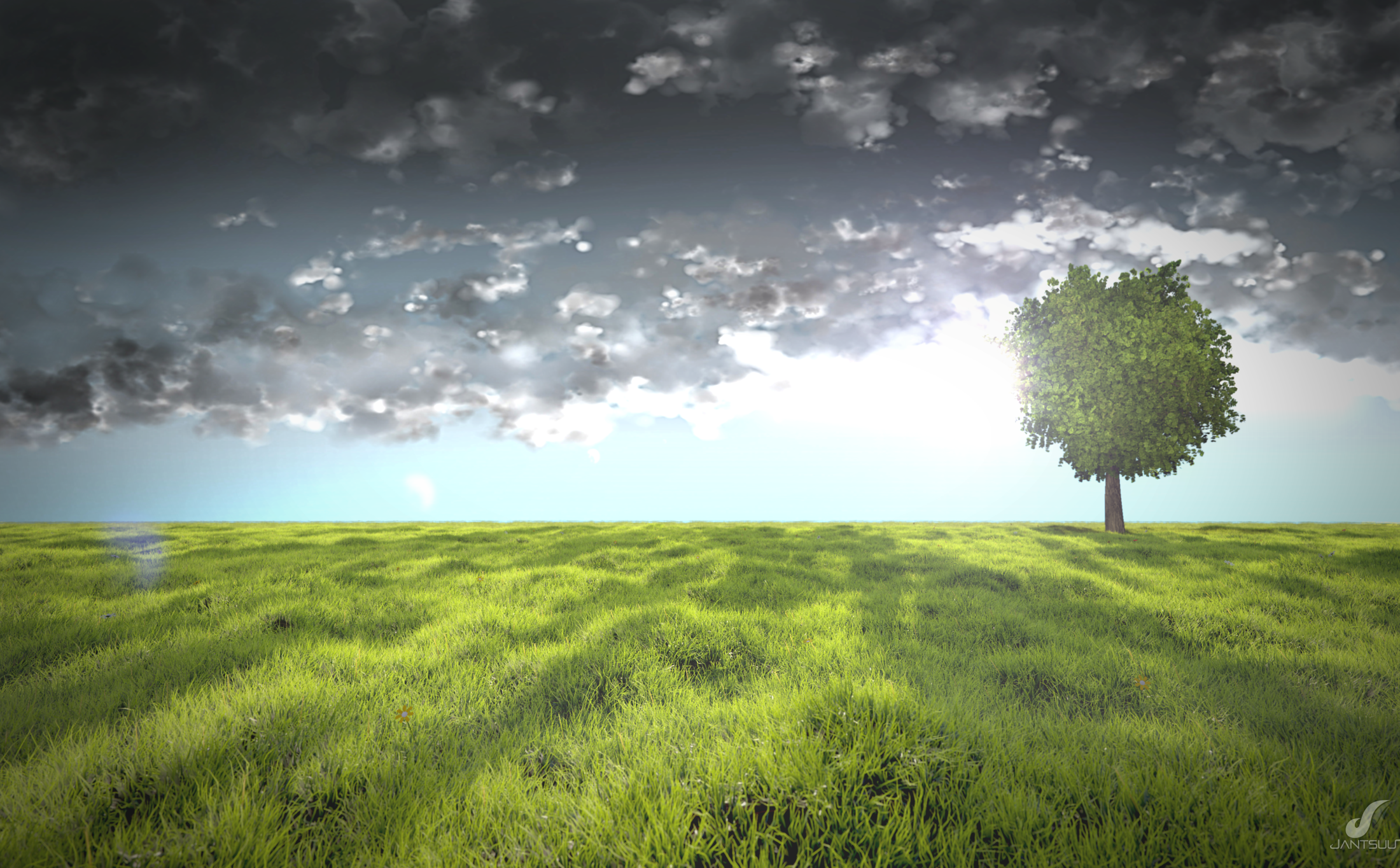 3) NÃO SE                APEGUE DEMAIS              ÀS SUAS PERDAS!
Lembre-se de que a vida segue em frente. Reagindo, você tomará medidas  práticas e atitudes de fé.
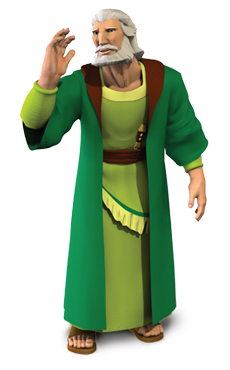 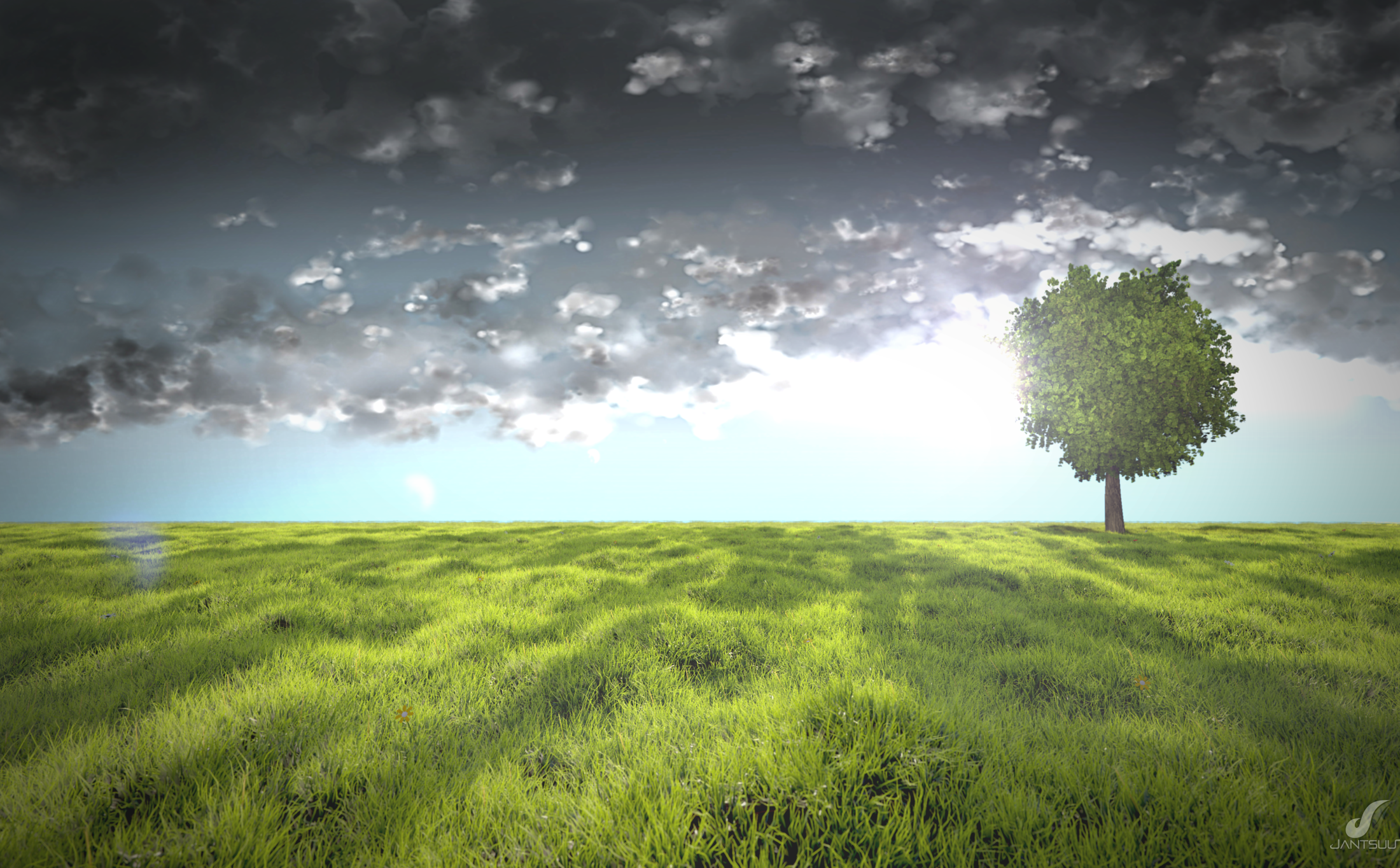 4) NÃO PERCA                     A SUA                 DIGNIDADE!
Os heteus se referiram a Abraão como “Príncipe de Deus”. Ele agiu como tal. Podia ser um sem-terra, mas não era um sem-Deus!
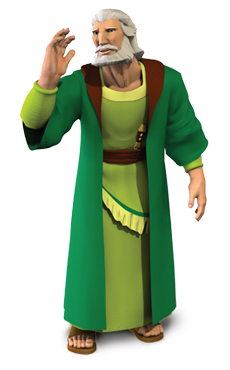 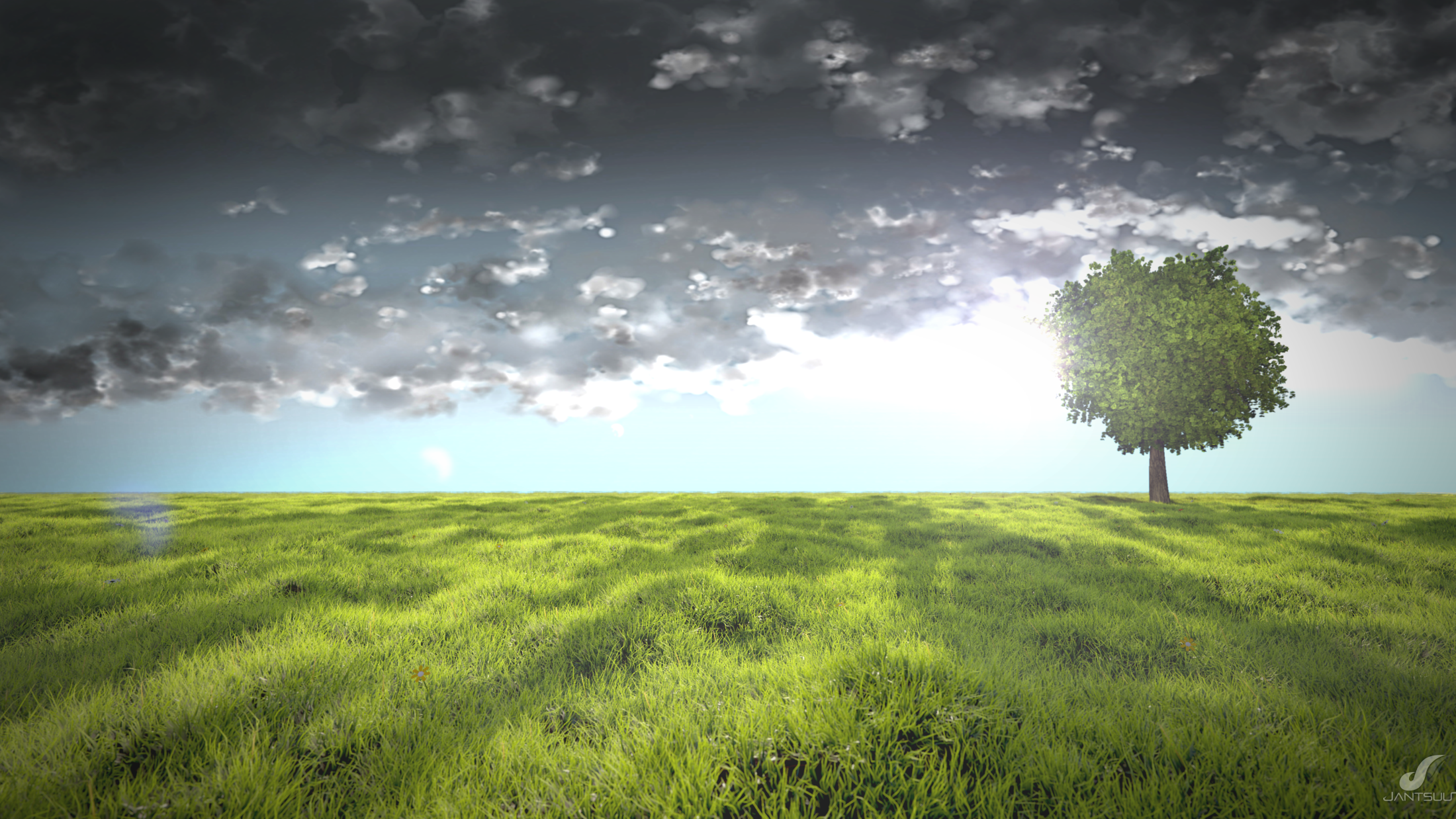 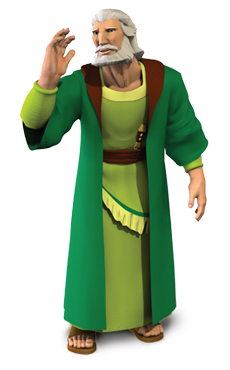 Você quer pedir a Deus que o ajude a lidar com as perdas de uma forma vitoriosa?
Você quer pedir pela vida de uma pessoa que perdeu algo ou alguém?